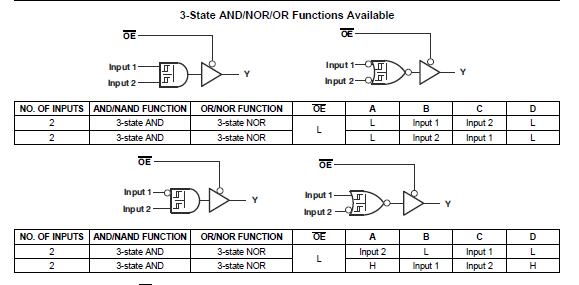 = +5V
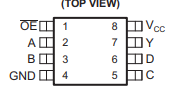 To pfc
= GND
= +5V
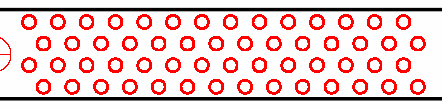 42
38
36
30
26
24
50
46
44
40
34
32
28
48
45
43
39
37
33
31
27
25
49
47
41
35
29
23
98
94
90
88
82
78
76
92
80
86
74
96
84
100
93
89
87
81
77
75
97
91
85
79
73
95
83
99
TMS320F28035 CONTROL CARD PINOUTS
Top view